Я  в  мире 
 книг
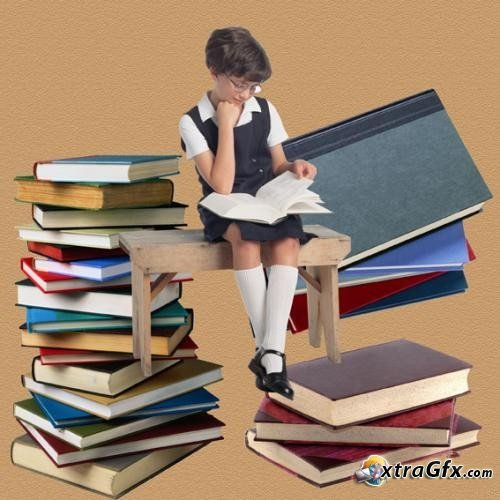 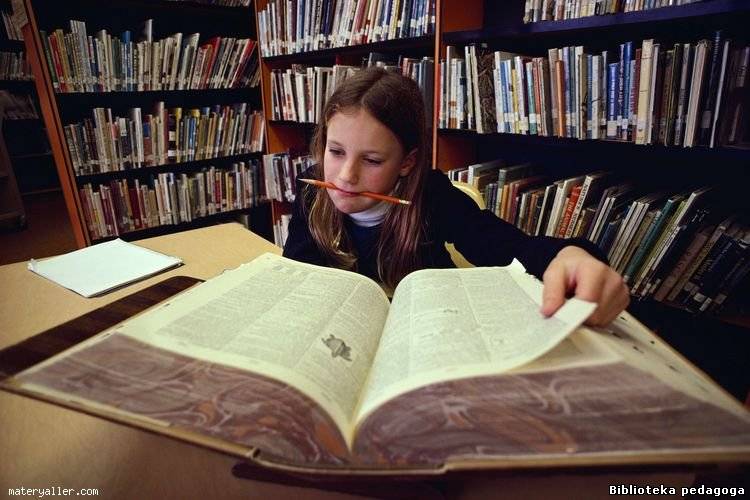 Подготовила 
учитель начальных классов
Ерохина И.Г.
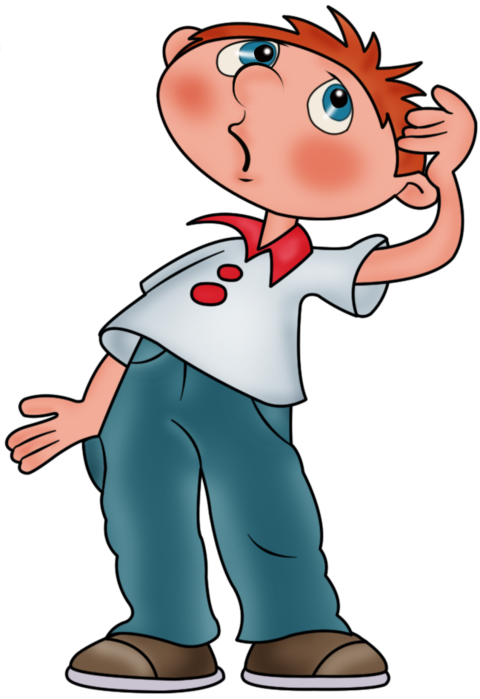 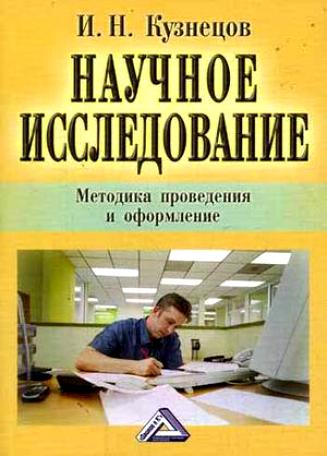 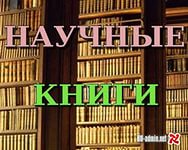 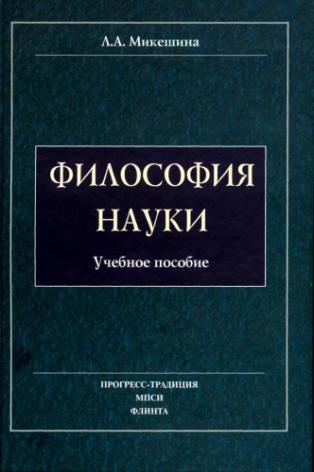 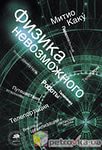 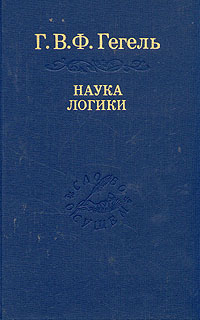 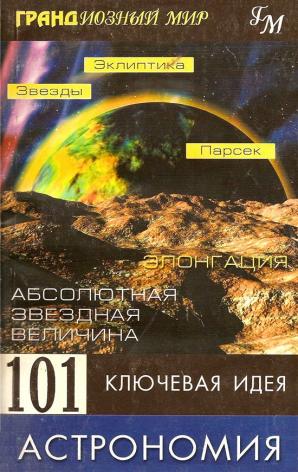 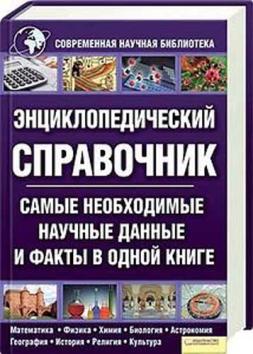 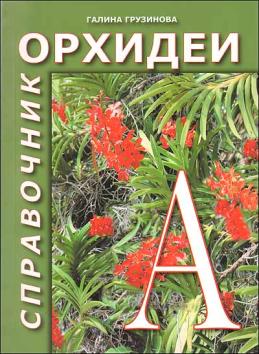 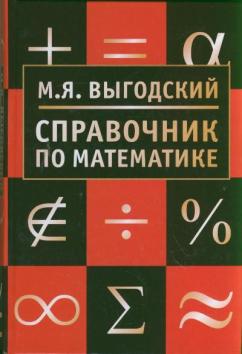 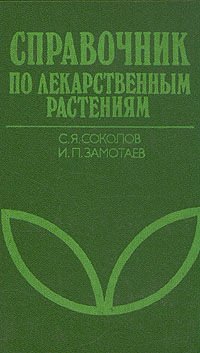 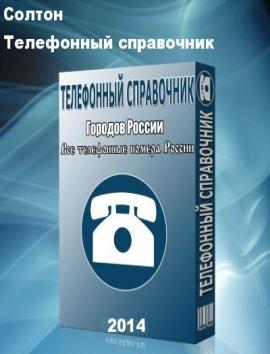 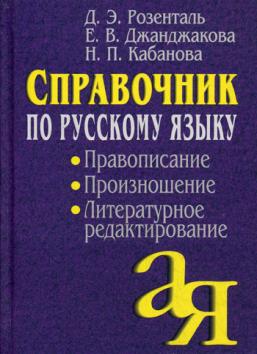 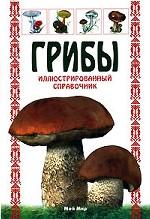 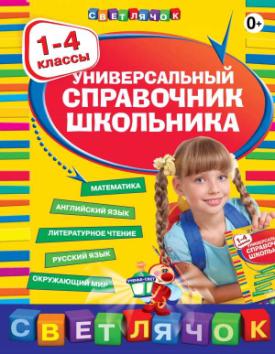 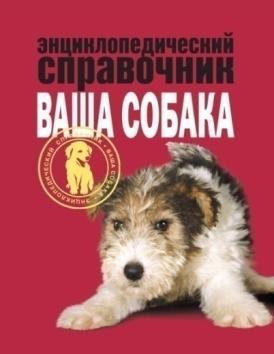 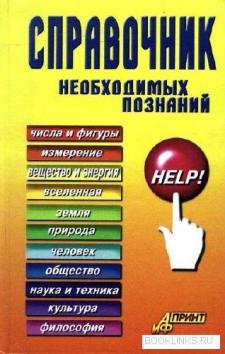 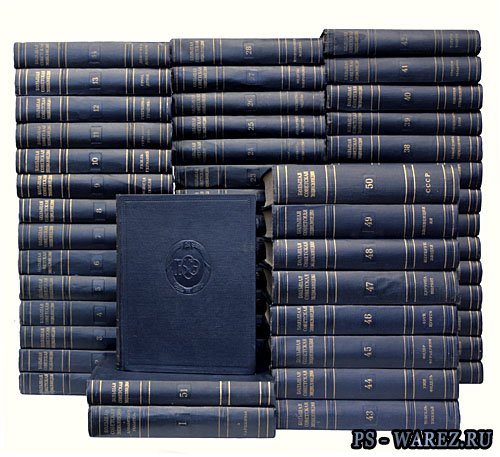 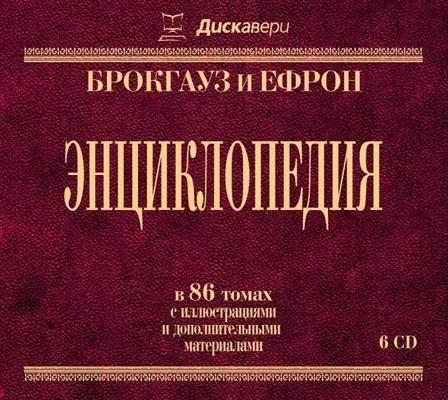 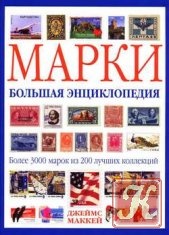 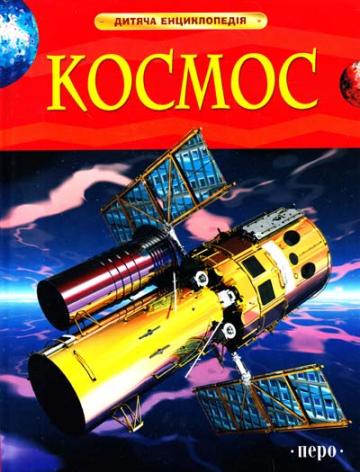 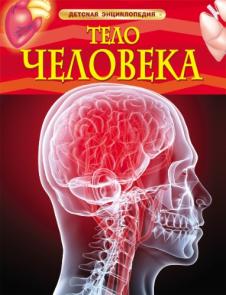 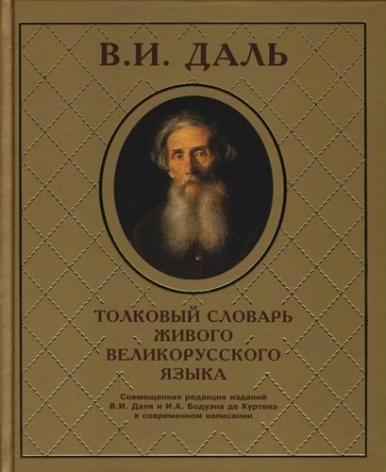 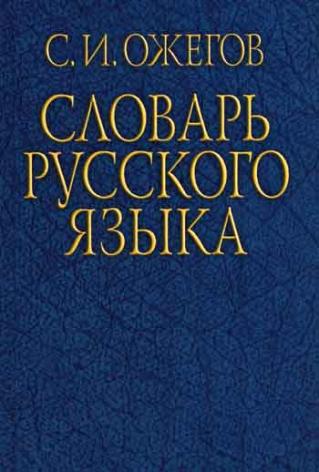 Слова́рь — это книга, информация в которой упорядочена c помощью разбивки на небольшие статьи, отсортированные по названию или тематике
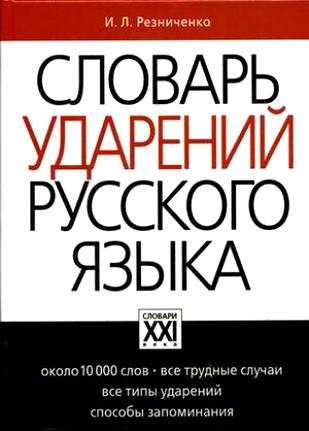 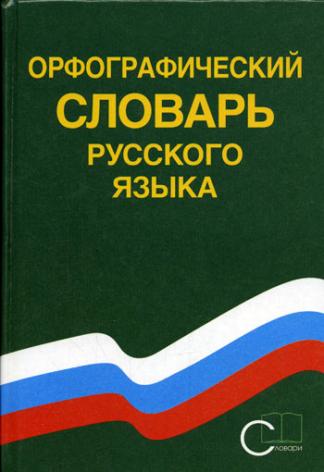 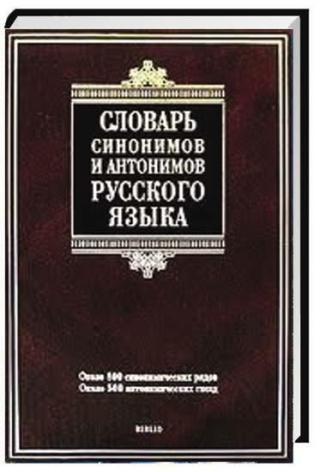 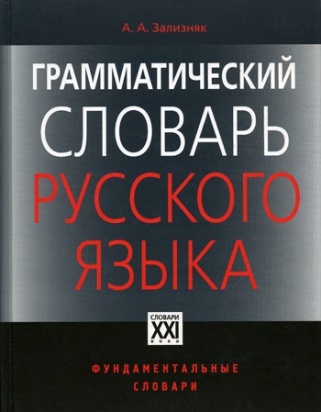 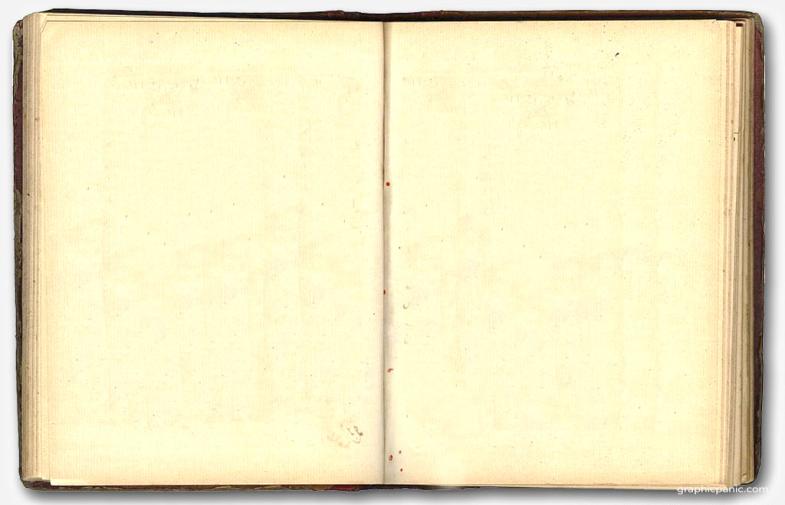 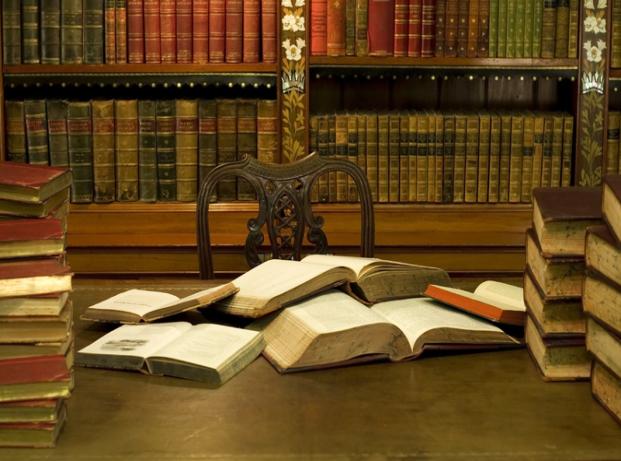 Библиотека учреждение, в котором собираются и хранятся книги,
журналы и газеты для общественного пользования.
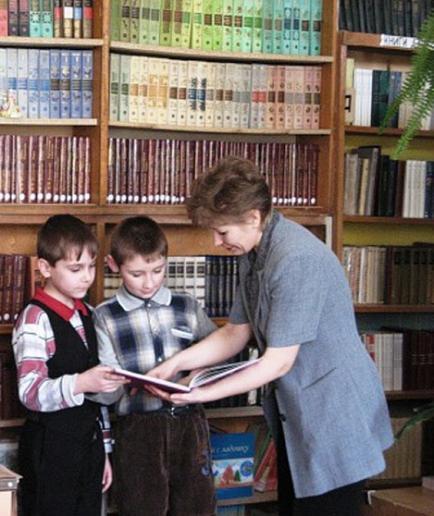 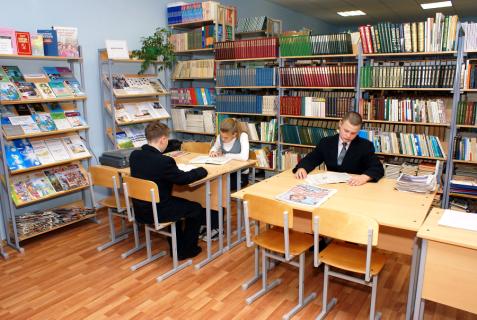 Личное (домашнее) собрание 
произведений печати – это библиотека .
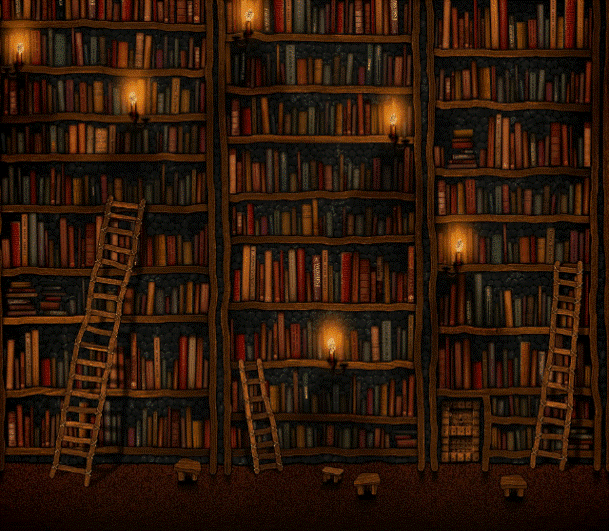 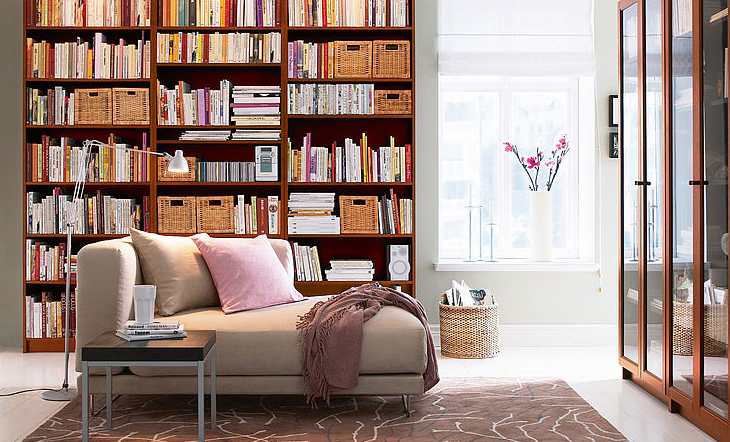